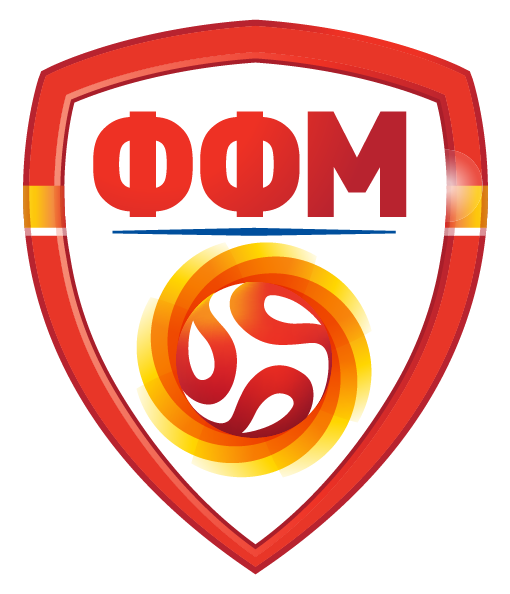 СЕЛЕКТИРАЊЕ
СПОРТСКА АКАДЕМИЈА
За паралелки по фудбал за учебна година 2024/2025
2024
СЕЛЕКТИРАЊЕ 2024
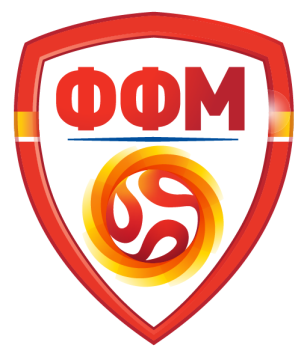 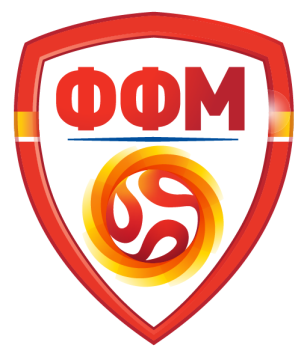 Спортска Академија
За паралелки по фудбал за учебна година 2024/2025
Тетово 
Датум на СЕЛЕКТИРАЊЕ на кандидати на ден 13.05.2024 (Понеделник )
Собир во 9.00 часот на Терен со вештачка трева на Општина Тетово. Информации кај регионалните координатори Борче Мирчески 075/334-224 (за паралелка на Македонски Јазик) и Фисник Хисени 070/769-466 (за паралелка на Албански Јазик)
Гостивар (други градови кои ги опфаќа ова селектирање: Кичево)
Датум на СЕЛЕКТИРАЊЕ на кандидати на ден 13.05.2024 (понеделник)
Собир во 12.00 часот на Терен со вештачка трева на Општина Гостивар. Информации кај регионалниот координатор Менсур Јакупи 075/300-400
Охрид (други градови кои ги опфаќа ова селектирање: Струга и Дебар)
Датум на СЕЛЕКТИРАЊЕ на кандидати на ден 13.05.2024 (понеделник )
Собир во 15.00 часот на Терен со вештачка трева - Билјанини Извори Охрид. Информации кај регионалниот кординатор Гоце Толески 078/208-604
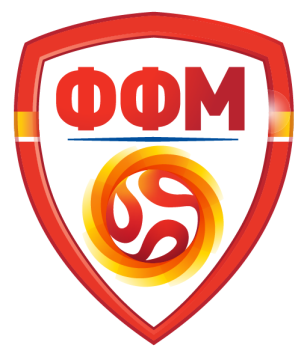 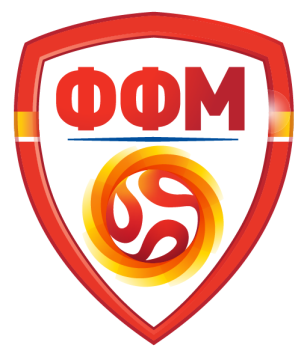 Велес (други градови кои ги опфаќа ова селектирање: Градско)
Датум на СЕЛЕКТИРАЊЕ на кандидати на ден 15.05.2024 (среда)
Собир во 10.00 часот на Градскиот Стадион во Велес. Информации кај регионалниот координатор  Баже Левков 078/240-337
Прилеп (други градови кои ги опфаќа ова селектирање: Крушево, М. Брод, Кавадарци и Неготино)
Датум на СЕЛЕКТИРАЊЕ на кандидати на ден 15.05.2024 (среда)
Собир во 13.00 часот на Терен со вештачка трева на Општина Прилеп. Информации кај регионалниот координатор Тони Наумоски 078/308-575
Битола (други градови кои ги опфаќа ова селектирање: Ресен, Демир Хисар)
Датум на СЕЛЕКТИРАЊЕ на кандидати на ден 15.05.2024 (среда)
Собир во 17.30 часот на Терен со вештачка трева на Општина Битола. Информации кај регионалниот координатор Лазo Гаштаров 076/282 070
Струмица (други градови кои ги опфаќа ова селектирање: Гевгелија, Валандово, Радовиш, Дојран, Берово, Пехчево, Миравци, Демир Капија)
Датум на СЕЛЕКТИРАЊЕ на кандидати на ден 17.05.2024 (петок)
Собир во 12.30 часот на Терен со вештачка трева на Општина Струмица. Информации кај регионалниот координатор Александар Стојанов 070/916-756
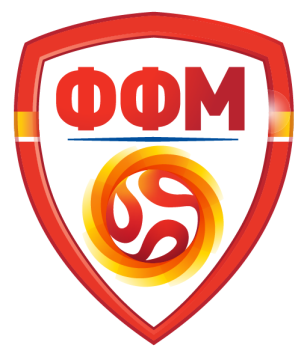 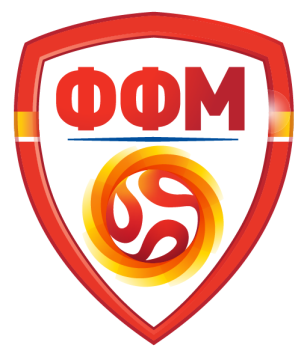 Штип (други градови кои ги опфаќа ова селектирање: Кочани, Виница, Свети Николе, Пробиштип, Делчево, Кратово, Крива Паланка, Каменица)
Датум на СЕЛЕКТИРАЊЕ на кандидати на ден 17.05.2024 (петок)
Собир во 15.00 часот на Терен со вештачка трева на Општина Штип. Информации кај регионалниот координатор Димитар Маџунаров 078/476-715
Скопје (други градови кои ги опфаќа ова селектирање: Куманово)
Датум на СЕЛЕКТИРАЊЕ на кандидати на ден 21.05.2024 (вторник)
Собир во 9.00 часот на Тренинг Центарот на ФФМ – Трибина на терен 1. Информации кај кај регионалниот координатор Звонко Златановски 078/345-402 на мејл zvonko.zlatanovski@ffm.com.mk
НАПОМЕНА:
ЌЕ ИМА САМО ЕДЕН КРУГ НА СЕЛЕКТИРАЊЕ;
КАНДИДАТИТЕ ПРИ СЕЛЕКТИРАЊЕТО ТРЕБА ДА ГО ДАДАТ СВОЕТО ИМЕ, ПРЕЗИМЕ, ДАТУМ НА РАЃАЊЕ, КЛУБ ВО КОЈ ИГРА И ПОЗИЦИЈА НА КОЈА ИГРА;
СЕКОЈ КАНДИДАТ ЌЕ ТРЕБА ДА ПОСЕДУВА ЛЕКАРСКИ ПРЕГЛЕД НЕ ПОСТАР ОД 4 (ЧЕТИРИ) МЕСЕЦИ ДЕКА Е СПОСОБЕН ЗА ТРЕНИНГ И НАТПРЕВАРИ КОЈ ЌЕ ТРЕБА ДА СЕ ПРИЛОЖИ ПРИ СЕЛЕКТИРАЊЕТО;
СЕКОЈ КАНДИДАТ СИ НОСИ СВОЈА СПОРТСКА ОПРЕМА ЗА СЕЛЕКТИРАЊЕТО (КАНДИДАТИТЕ ДА БИДАТ ОБЛЕЧЕНИ ВО ТРЕНЕРКИ, ДРЕС, ГАЌИЧКИ, ШТУЦНИ, КОСТОБРАНИ И КОПАЧКИ КАКО И ДА НОСАТ МАИЦА ЗА ПРЕСОБЛЕКУВАЊЕ, БИДЕЈЌИ НЕМА ДА СЕ КОРИСТАТ СОБЛЕКУВАЛНИ;
НА СЕЛЕКТИРАЊЕТО ЦЕЛОСНО ЌЕ СЕ ПРИМЕНУВА ПРОТОКОЛОТ ДОБИЕН ОД ДСУ СПОРТСКА АКАДЕМИЈА